NCHRP 03-133: Traffic Signal Design and Operations Strategies for Non-Motorized Users
Pedestrian Recall and Actuation Research:
Preliminary Findings
NCHRP 03-133: Traffic Signal Design and Operations Strategies for Non-Motorized Users
Develop toolbox of strategies and treatments to make traffic signals work better for peds/bikes
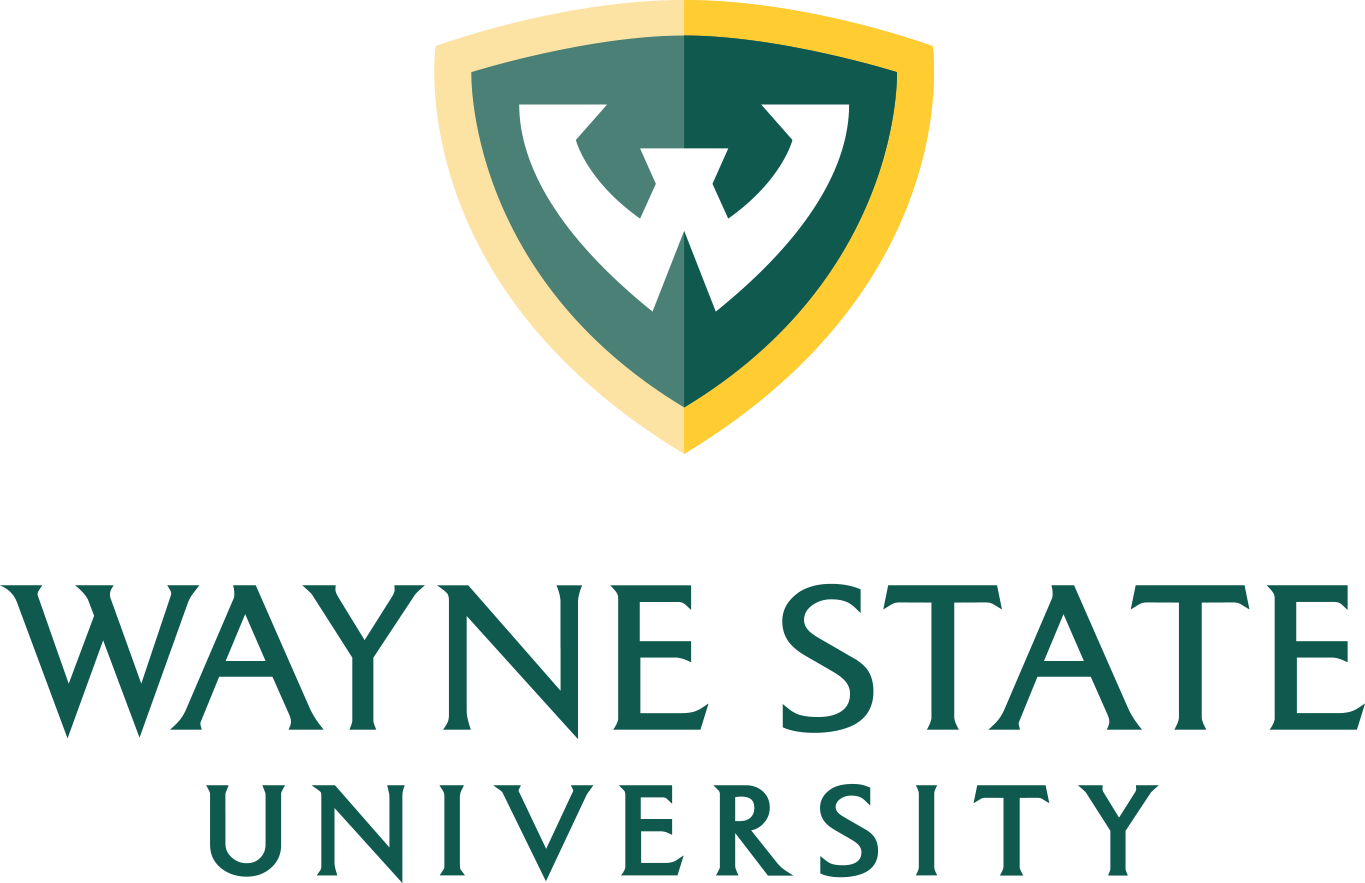 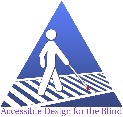 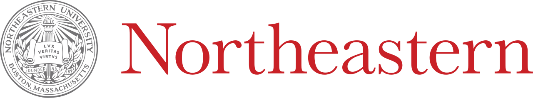 Pedestrian Recall and Actuation Research: Preliminary Findings
Pedestrian Recall vs. Pushbutton Actuation
Research Need






Decision involves a tradeoff between
Impact on operations (traffic delay, capacity, progression, cycle length)
Impact on pedestrians (delay, compliance/safety)
Vehicle Green Time                Need
Pedestrian
volume
Research Questions
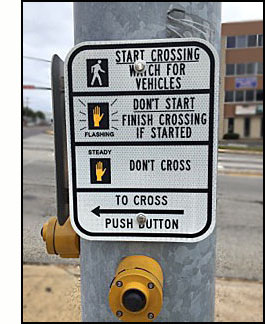 When would there be a small traffic impact of putting ped phases on recall?
Is there a ped volume threshold to set ped phases on recall?
How is it different for peds crossing major street or side street?
Research Methodology: Base Model
Microsimulation on a real arterial in Virginia (Route 1)
Coordinated-actuated arterial with 110 seconds cycle length
Focusing on a single (test) intersection that is non-critical (i.e., has slack capacity)
Modeled both peds crossing main arterial and side street 
Recall was tested only for peds crossing main arterial (7 sec of Walk and 20 sec of FDW)
Crosswalk across side street was set to Rest in Walk
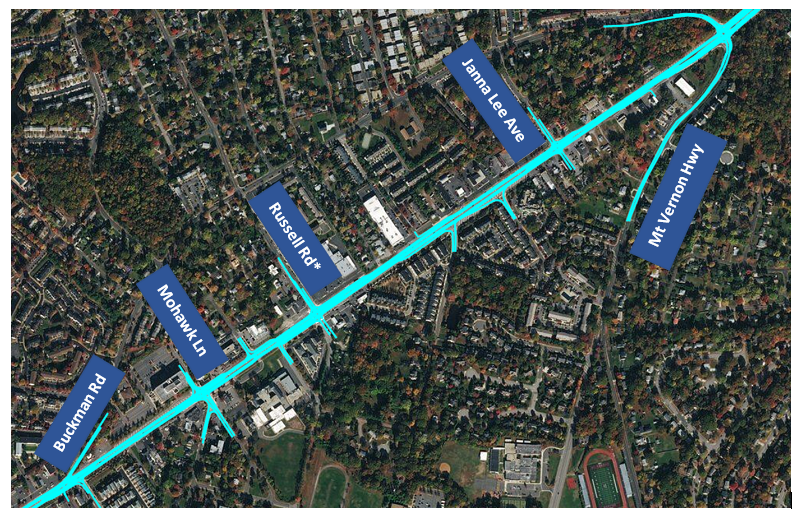 Research Methodology: Scenario Testing and Variables
Preliminary Results: Delay Change for Peds Crossing the Main Arterial
With small PP, delay change is nearly equal to Walk time
With high PP, almost no change since ped actuation functions like a recall
Preliminary Results: Delay Change for Peds Crossing the Side Street
SSG=0.5, PP=0.1 Scenario
With high SSG, regardless of ped volume, impact is small
Preliminary Results: Intersection Vehicle Delay
With low PP and SSG, more pronounced impact but still less than 3 seconds
With high SSG, almost no impact on intersection delay
Preliminary Results: Side Street Phase Green Time Distribution
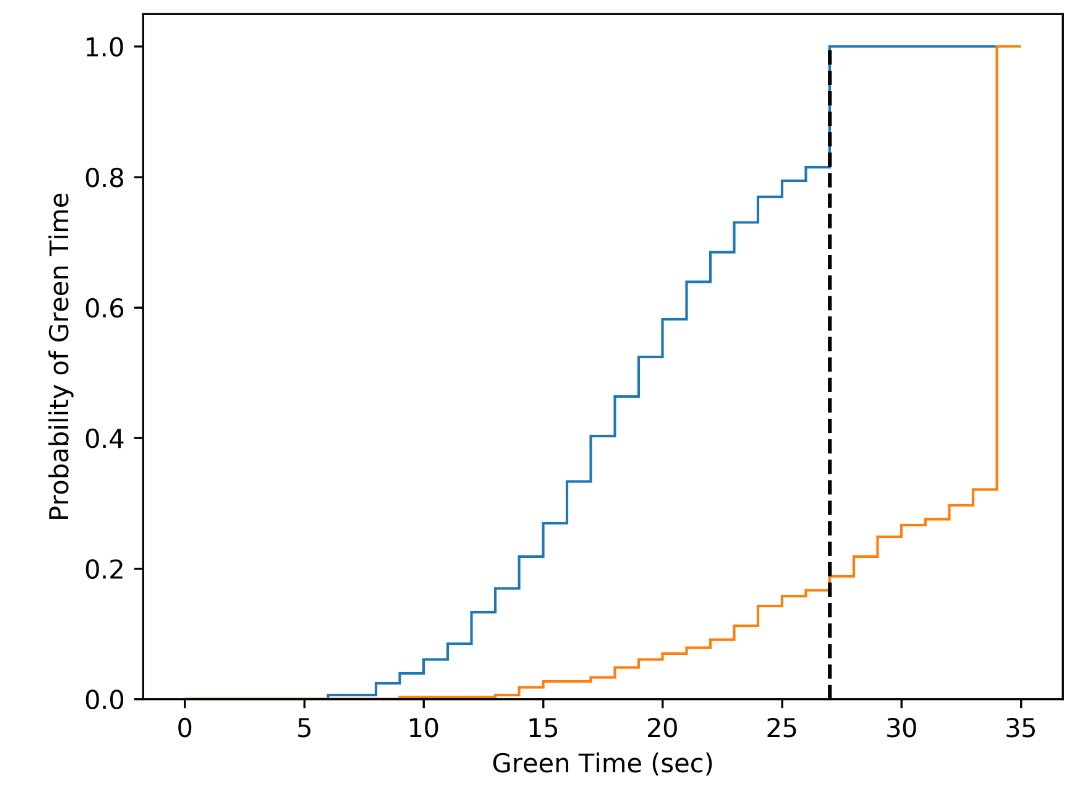 About 80% of the time, vehicle phase requires less than min ped green
Minimum Ped Green
Only about 20% of the time, vehicle phase requires less than min ped green
Key Findings
High pedestrian demand:
Pedestrian recall is appropriate and has no impact on intersection delay
Long side street vehicular phase green time required: 
Regardless of pedestrian demand, pedestrian recall will reduce pedestrian delay with almost no impact on intersection delay
Low pedestrian volumes:
Pedestrian recall will reduce ped delay by about the same duration of the Walk interval.
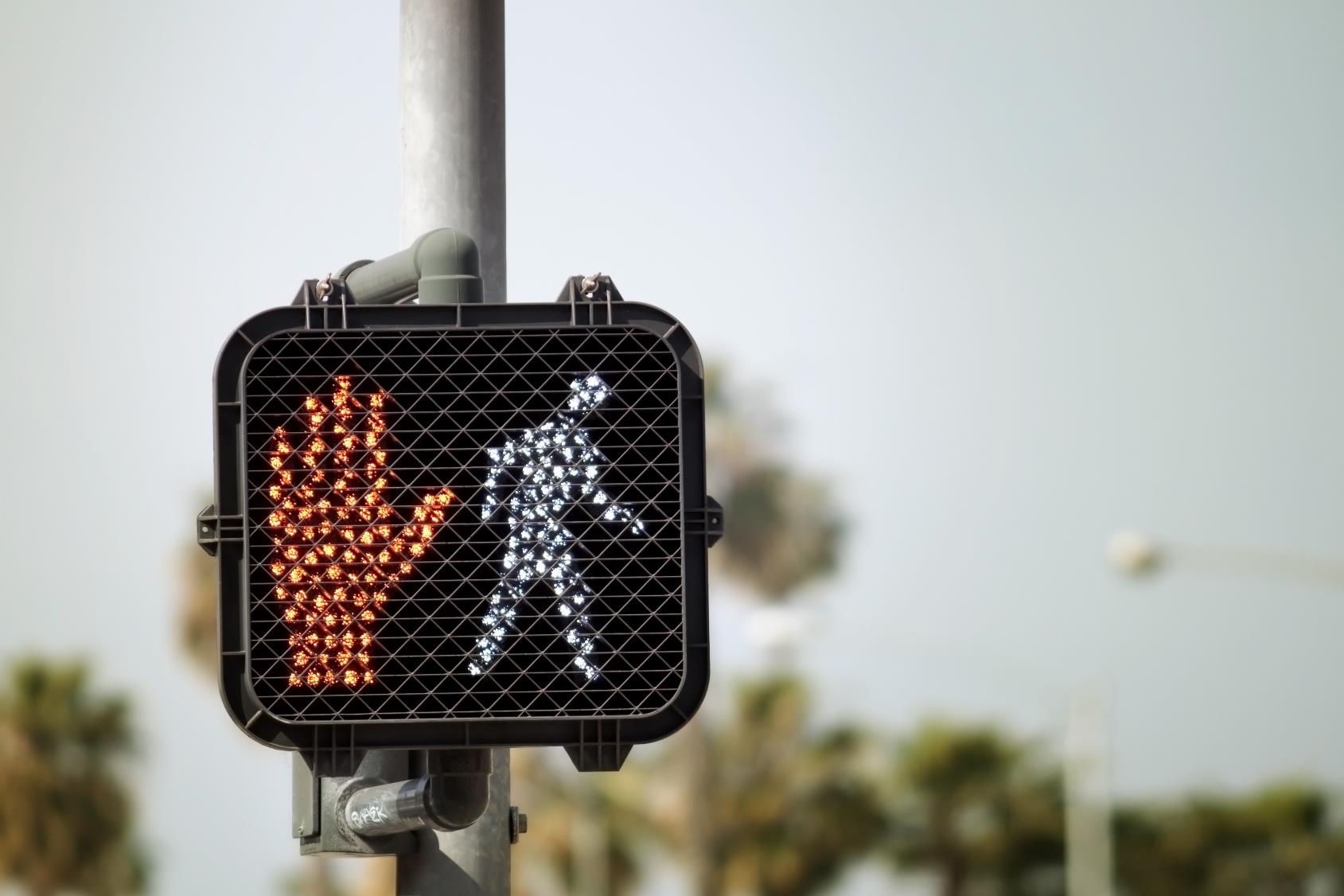 Questions?